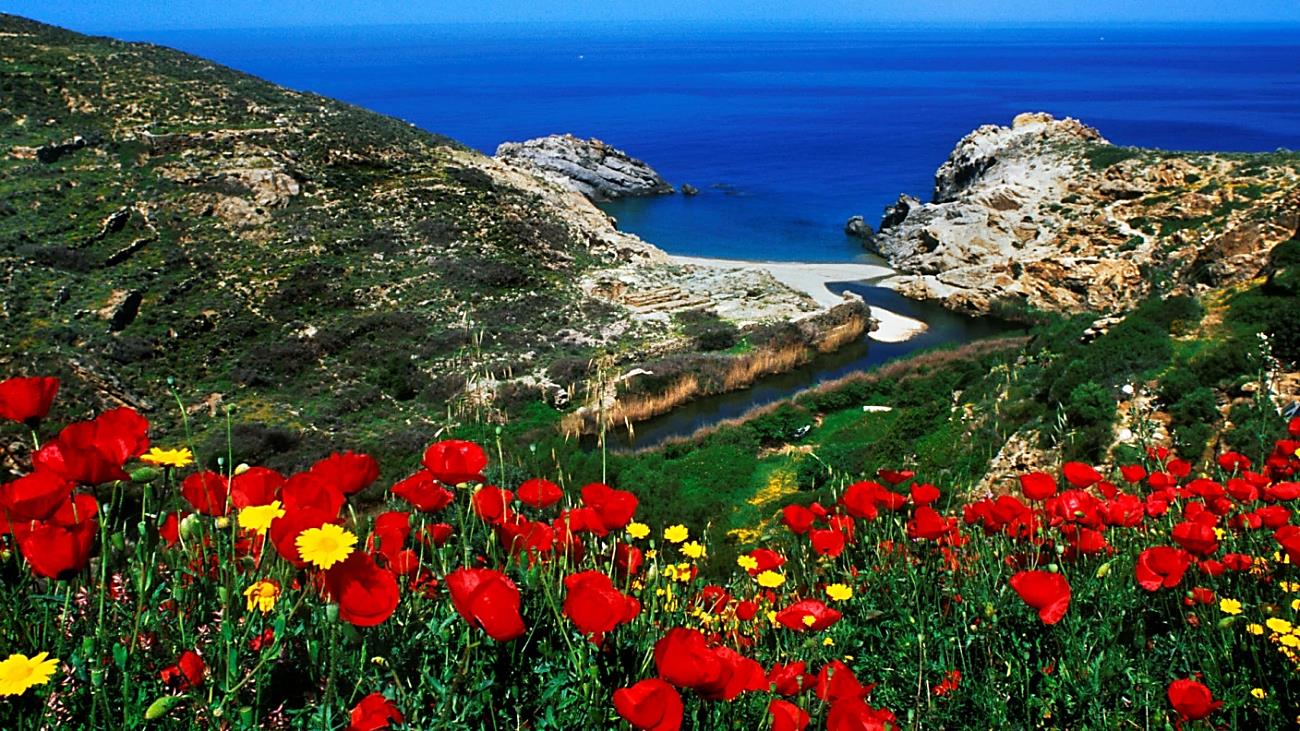 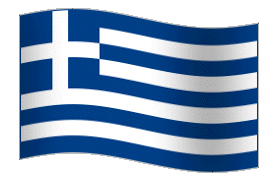 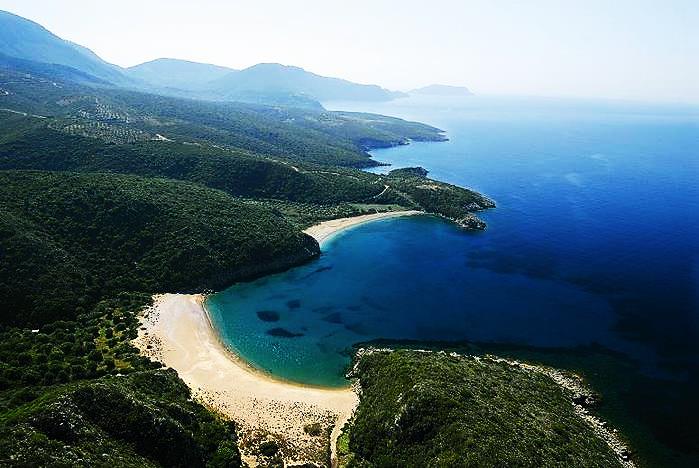 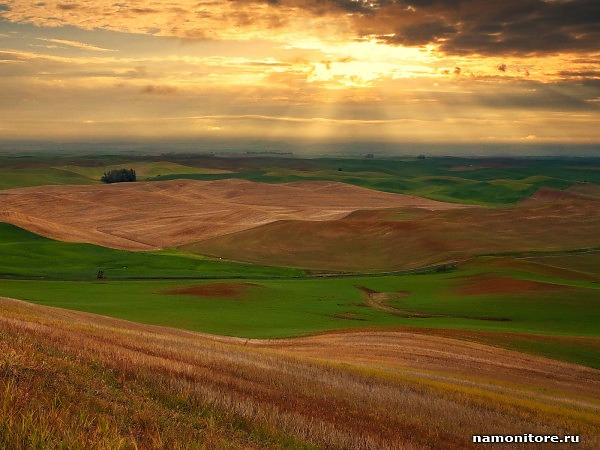 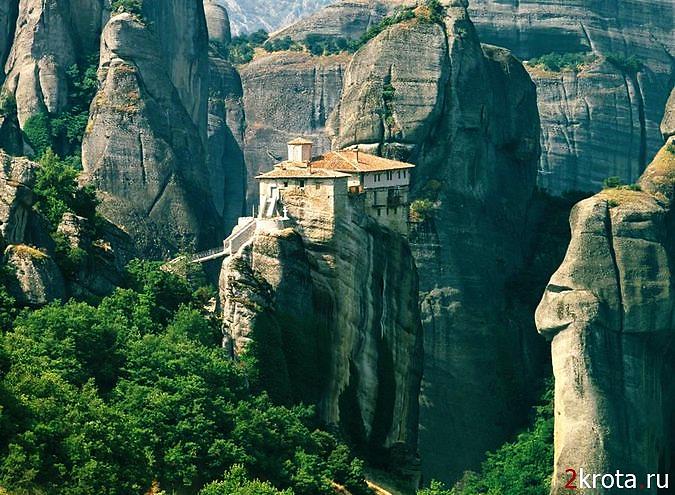 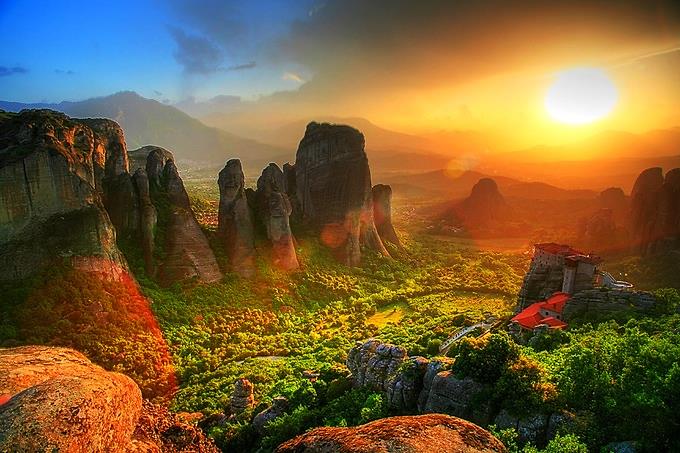 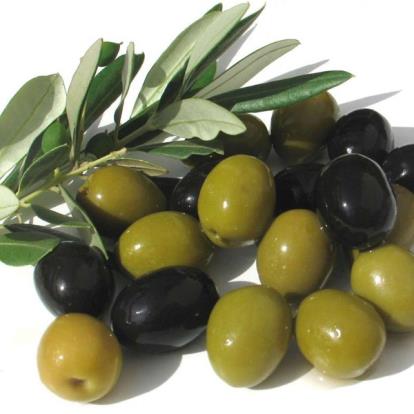 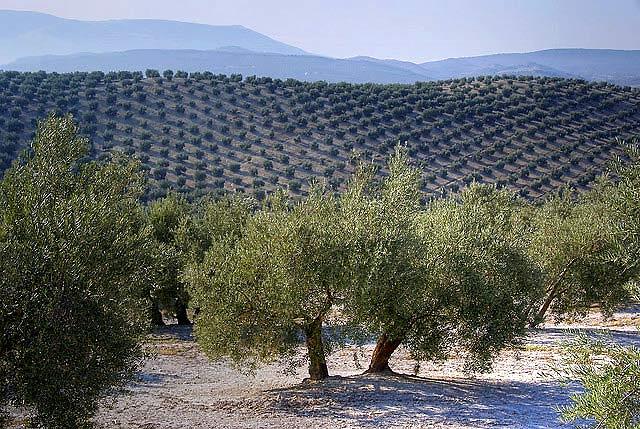 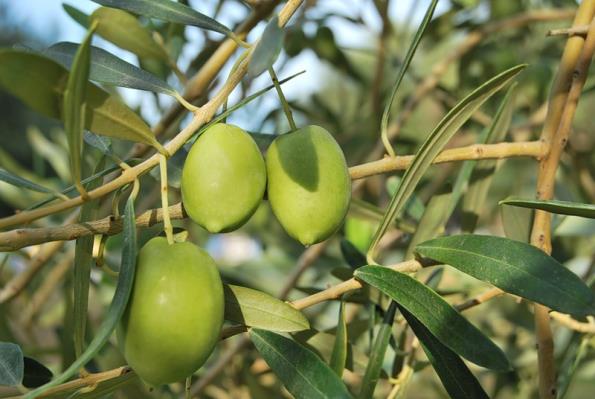 Культурное наследие
Древней Греции
Культура –
Опыт жизни людей
Архитектура
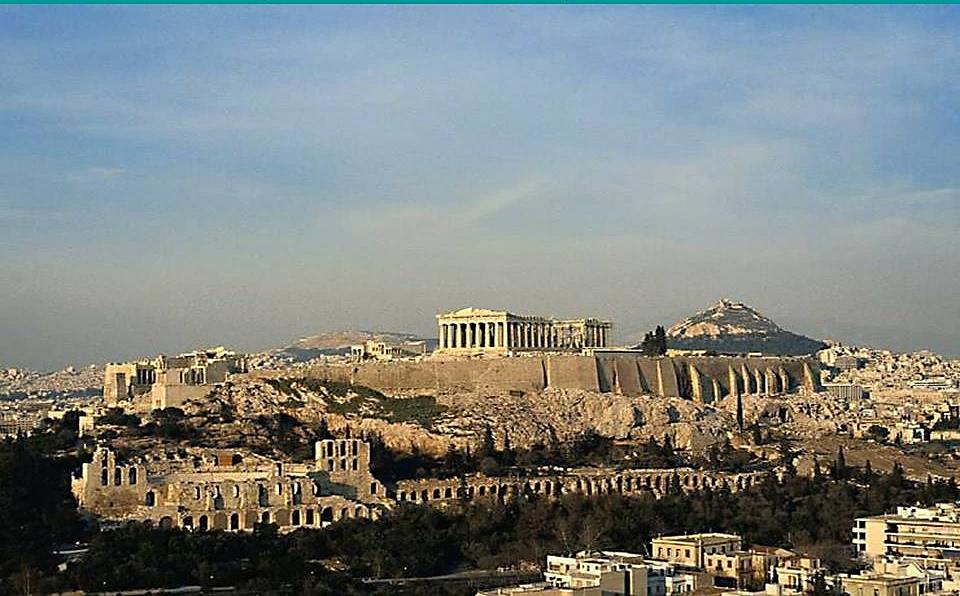 Афинский Акрополь
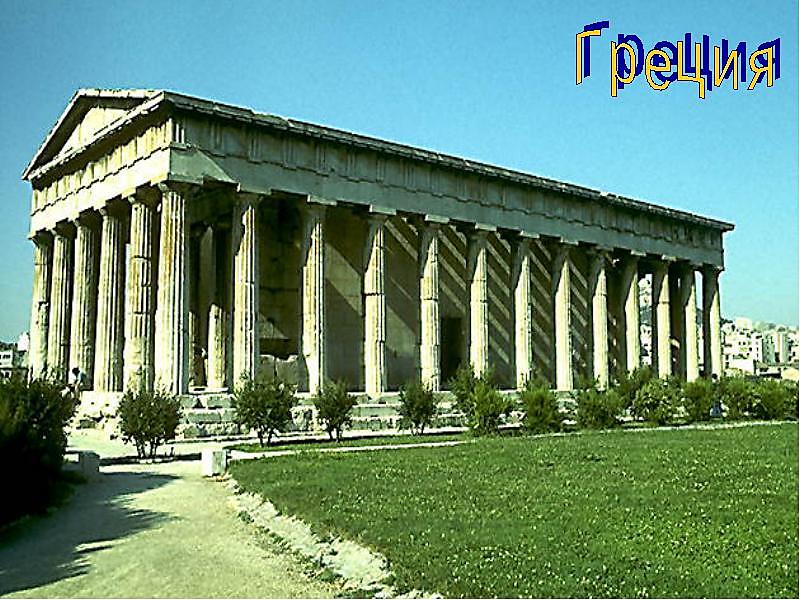 Храм богини 
Афины